2201M21
-
CELLULAR AND MOLECULAR BIOLOGY COURSE
BIOLOGIA CELLULARE E MOLECOLARE



SVB0104 - CANCER GENETICS 
LESSON #3


2nd year / 2° Semester


Teacher: Antonella Roetto, PhD

antonella.roetto@unito.it
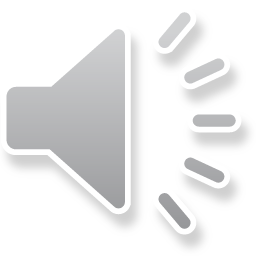 Cell fusion experiments  showed that the transformed phenotype could be corrected in vitro  by fusion of the transformed cell with normal cell (Stanbridge, 1982)
TUMOR SUPPRESSOR GENES
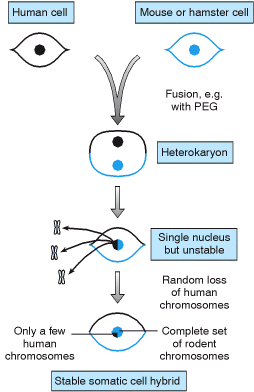 This  provided evidences that tumorigenesis involves not only activated  oncogenes but also  loss of functions mutations in other genes
Tumor suppressor genes (TS) can have a variety of functions.
Their products mainly inhibit cell proliferation
Both alleles of a TS gene must be inactivated to change the behaviour of the cells
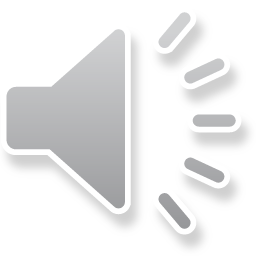 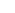 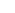 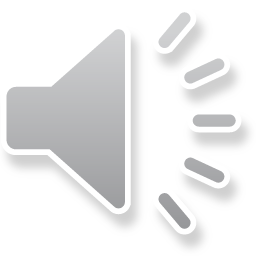 Table 7-1. Selected Tumor Suppressor Genes and Associated Protein Function
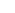 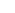 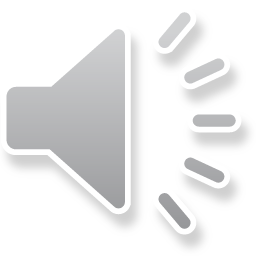 TUMOR SUPPRESSOR GENES
Knudson and the Retinoblastoma  model
Retinoblastoma is a rare , aggressive childhood tumour of the retinal cells
60% of the cases are unilateral and onset by 30 months age
40% of the cases are bilateral and onset  by 14 months and these children can develop other tumors during their lives (generally osteosarcoma)
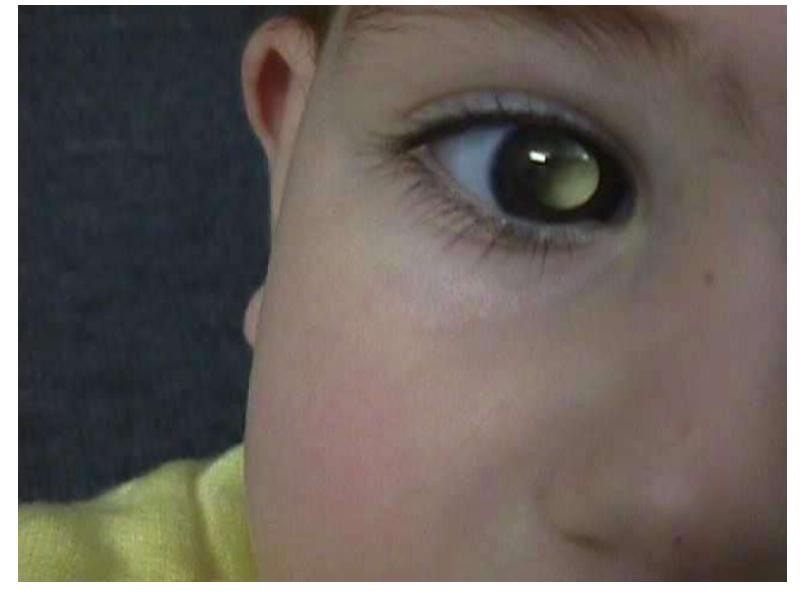 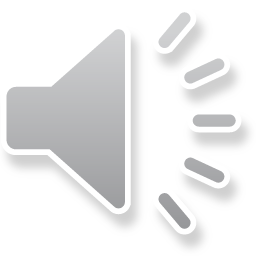 Knudson’s two «hits» hypothesis
Knudson suggested that two successive and independent alterations were necessary to turn a normal cell into a tumor cell
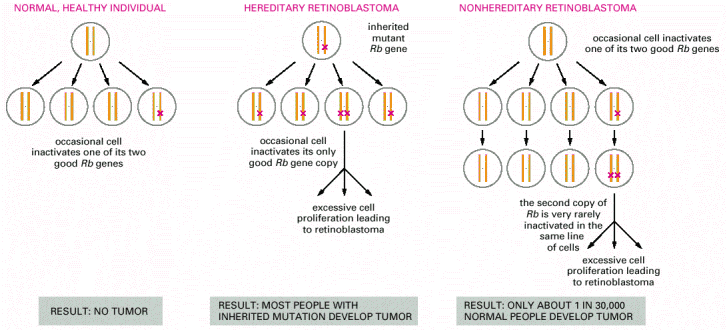 In RB bilateral form the first alteration is inherited whereas the second is acquired after birth (inherited form)
In RB unilateral form the alterations are both acquired by the cells  after birth (sporadic form)
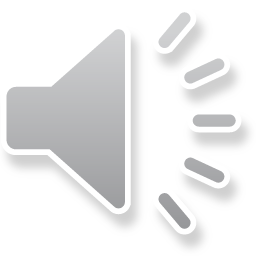 Hereditary retinoblastoma:
- a defective copy of the Rb gene (Rb-) is inherited from the affected parent

- a second somatic mutation, which inactivates the single normal Rb+ copy in a retinal cell, then leads to the development of retinoblastoma. 

Non hereditary retinoblastoma: - 
- two normal Rb+ genes are inherited, and retinoblastoma develops only if two somatic mutations inactivate both copies of Rb in the same cell
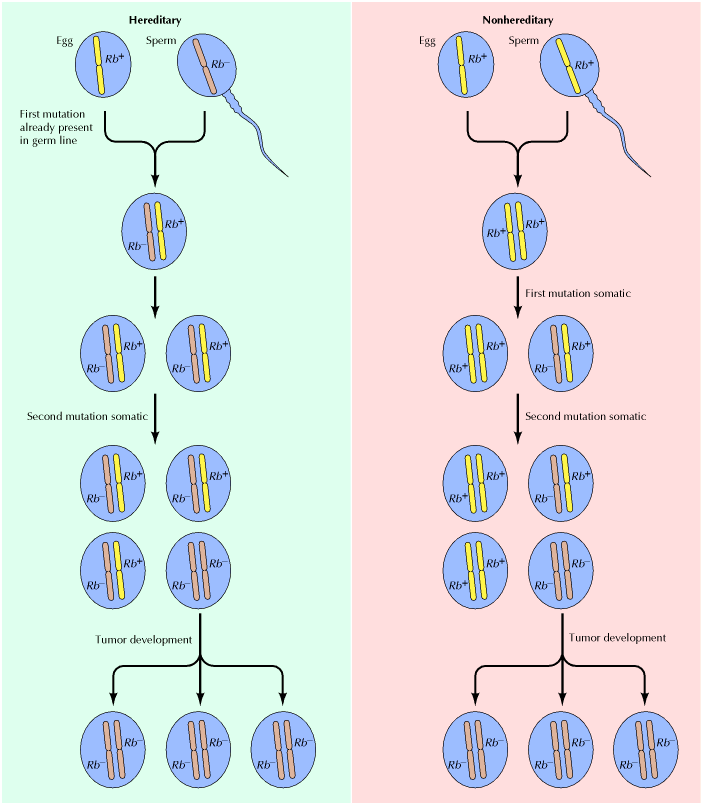 Autosomic dominant
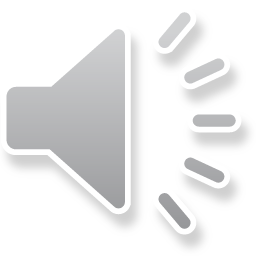 Linkage analysis  by using polymorphic markers mapping on chromosome 13q14
Investigations in Retinoblastoma families allowed to localize the gene on chromosome 13q14
5-10% showed constitutional deletions involving part or the entire 13q14 band including RB1 locus
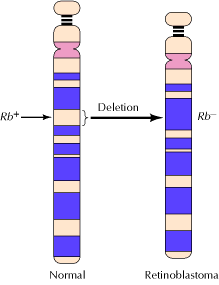 Cavenee and colleagues compared blood and tumour samples from the same patients: tumours cells were apparently homozygous for some markers because they have acquired a somatic deletion (the second hit)
Cavenee et al., 1983 proved Knudson’s hypothesis and established a paradigm for all the investigations on TSs
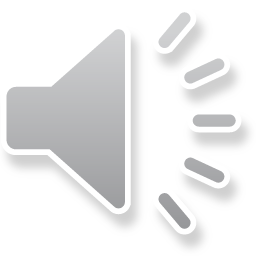 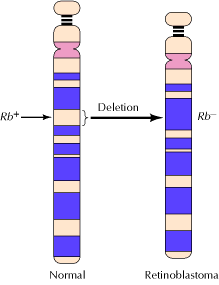 Retinoblastoma (OMIM 180200) is a model of human hereditary tumours
Susceptibility is in linkage with mutant allele (missense mutations, deletions etc) at high penetrance (80-90%)
So far identified 930 type of germline alterations
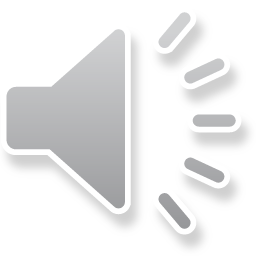 Inactivation of a tumor-suppressor genes
Both the alleles loss their function
 Mechanisms: mutations, deletions, methylation
Loss of heterozygosity (LOH)
Loss of function of one allele of the gene when the other has been already inactivated by mutation/deletion/methylation
Heterozygosity is lost for the onset of a second mutation,deletion or methylation
Molecular analysis:
cytogenetics
DNA polymorphisms
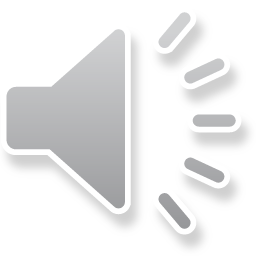 Nuclear phosphoprotein 105 kDa = p105Rb / pRb
The RB family: p105, p107, p130
Rb
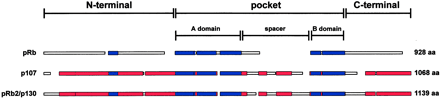 Homologies among the RB family proteins. 
Blue boxes, homologous regions among the three proteins
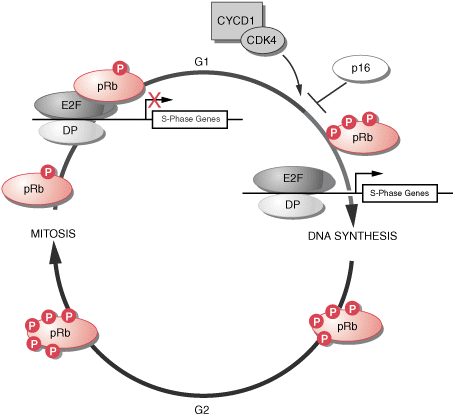 pRb is hypophosphorylated in G1 
Suppression of transcription
Phosphorylation decreases in mitosis
Phosphorylation increases in S phase 
Gene transcription is allowed
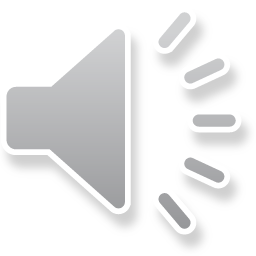 somatic mutations very common in different types of human tumours
germline mutations associated with Li-Fraumeni syndrome	
p53 is a transcription factor involved in DNA repair
it stops cell-cycle to repair DNA
p53
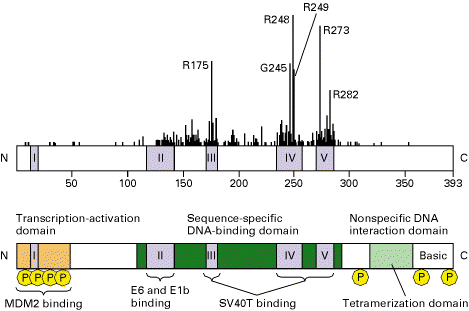 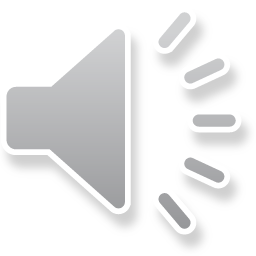 The role of p53 in the cell cycle
“Guardian of the genome”
apoptosis (cell death)
DNA synthesis
UV irradiation leads

to cell cycle arrest
S
p53
phase
G0
G1
phase
quiescent cells
G2
phase
growth and
preparation for
cell division
M
phase
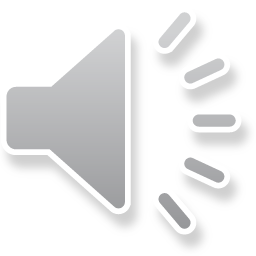 mitosis
THE p53-MEDIATED RESPONSE
In non-stressed cells p53 exists at a very low concentration
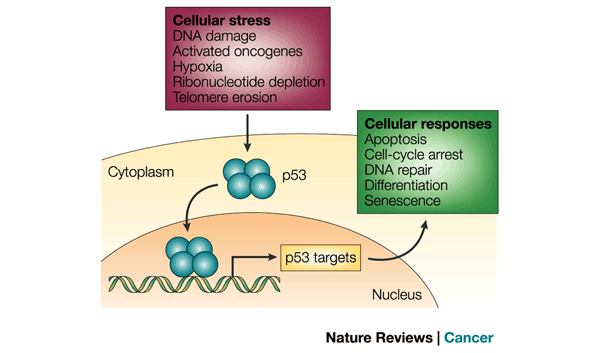 Under stress conditions, the p53 protein accumulates in the cell

Binds in its tetrameric form to p53-response elements

Induces the transcription of genes involved in cell-cycle control, apoptosis, DNA repair, differentiation and senescence
The loss of p53 tumour-suppressor activity by mutation/deletion or inhibition allows the proliferation of the  damaged cells under the stress conditions. 

This uncontrolled proliferation can lead to tumour development.
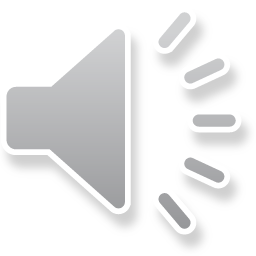 Chène, Nat Rev Cancer 3: 102 (2003)
Li-Fraumeni syndrome
It is a very rare syndrome described by Li and Fraumeni (1969) 

Families with frequent early onset sarcomas and osteosarcomas,  breast cancers, brain tumours, and leukemias (SBLA)

In 1990 p53 germline mutations were associated with this syndrome 

Transmission is autosomic dominant

KO Mice for p53 show Li-Fraumeni tumours
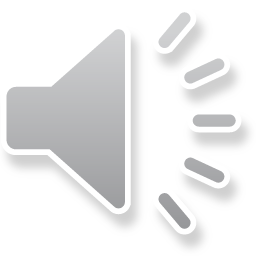 Li-Fraumeni syndrome - caused by mutations in the p53 gene
Other malignant neoplasms
Breast cancer
Sarcoma
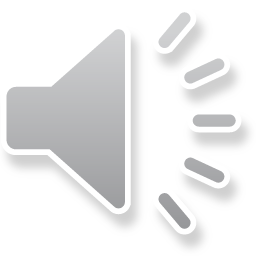 There are multiple neoplasms (SBLA) in Li-Fraumeni families that are
inherited in an autosomal dominant fashion
SV-40
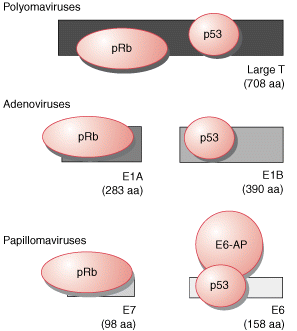 Interactions between tumor-suppressor gene products 
and proteins encoded by DNA tumor viruses
adenovirus
Large T antigen from polyomaviruses (such as simian virus 40  binds both the retinoblastoma (pRb) and p53 proteins. 

For the adenoviruses and the high-risk human papillomaviruses (HPV types 16 and 18), different viral protein products complex with pRb and p53. 

A cellular protein known as E6-associated protein (E6-AP) cooperates with the HPV E6 protein to complex and degrade p53.
papillomavirus
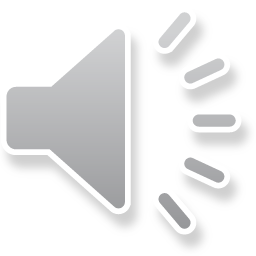 Levine , 2009
GENETIC   MARKERS
A genetic marker is a known DNA sequence containing a variant (heterozygotes)
Genetic markers are helpful to identify an association  between a hereditary disease and the genetic cause
Characteristics: 
traceable, 
associated with a specific locus, 
highly polymorphic  (no information in homozygous)
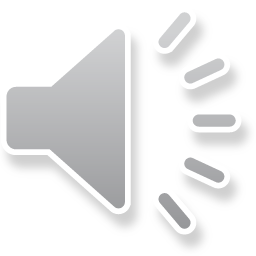 POINT MUTATIONS           REPEATED SEQUENCES
1975- Restriction Fragment Length Polymorphisms (RFLP)

 1995- Single Nucleotide Polymorphisms (SNPs)
1985- Variable Number of Tandem Repeats (VNTR)- MINISATELLITE

1990- Short Tandem Repeats-MICROSATELLITE
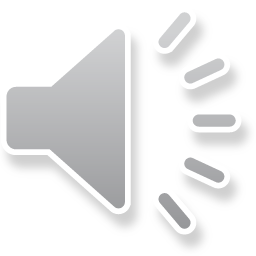 RFLP (Restriction Fragment Length Polymorphism)
VNTR (Variable Number of Tandem Repeats)
FIRST GENERATION GENETC MARKERS:
RFLP AND VNTR (MINISATELLITES)
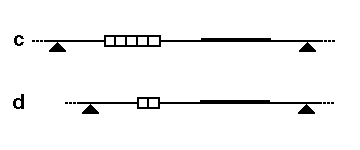 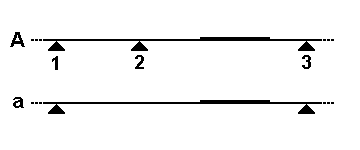 DNA variations that can be identified with:
Restriction enzymes and gel-electrophoresis
Single nucleotide variation in the two alleles
Variation in the number of repeats in the two alleles
50-70 bp repeated sequences, very frequent in sub-telomeric regions
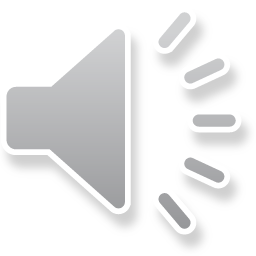 Gel separation
Gel separation
RFLP  Analysis
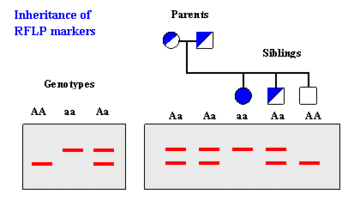 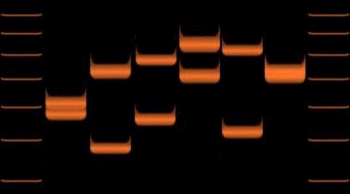 Enzymatic Digestion
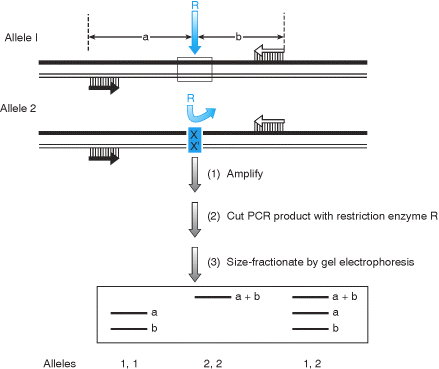 VNTR analysis
Max Informativity  50%
Enzymatic Digestion
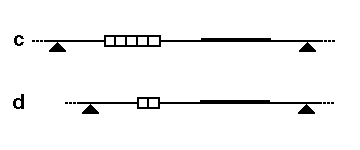 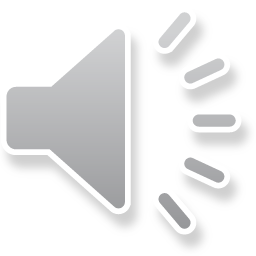 Max Informativity  80%
GENETIC MARKERS OF SECOND GENERATION:
MICROSATELLITEs
Can be used with PCR
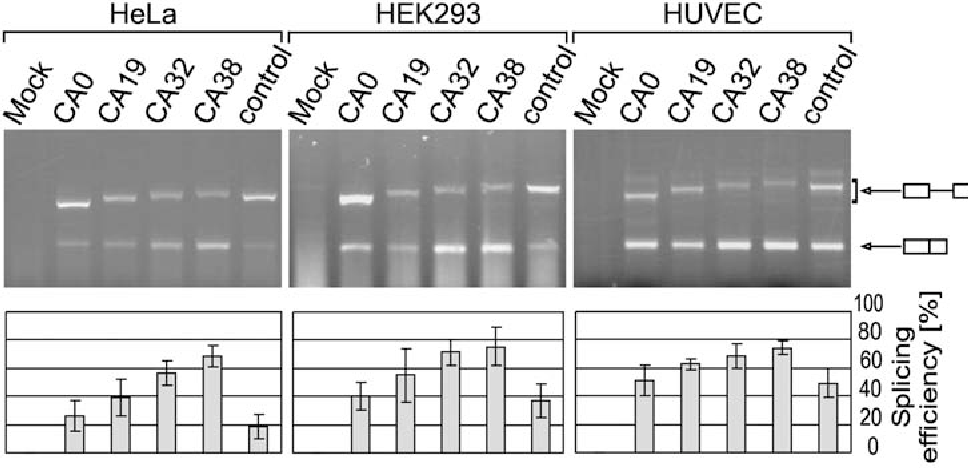 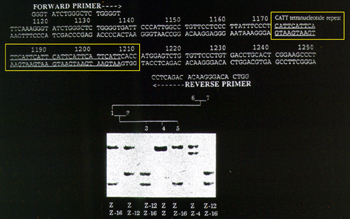 1-6 bp short repeats frequently (CA)n
Max Informativity  90-95%
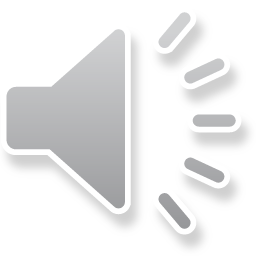 Human Genome Project results led to use Single Nucleotide Polymorphism (SNPs) instead of RFLP
SNP = is a single base DNA variant (A,T,C o G) among individuals of the same species
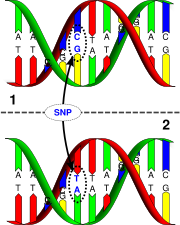 Genomic sequence variants in coding and non-coding sequence
SNPs Frequency= 1/1000 bp
Total genomic SNPs = 3 x 106
A DNA variant can be considered a SNP when can be found in at least 1% of the individuals
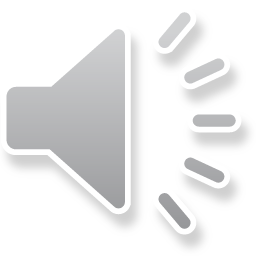 Loss of heterozygosity (LOH)
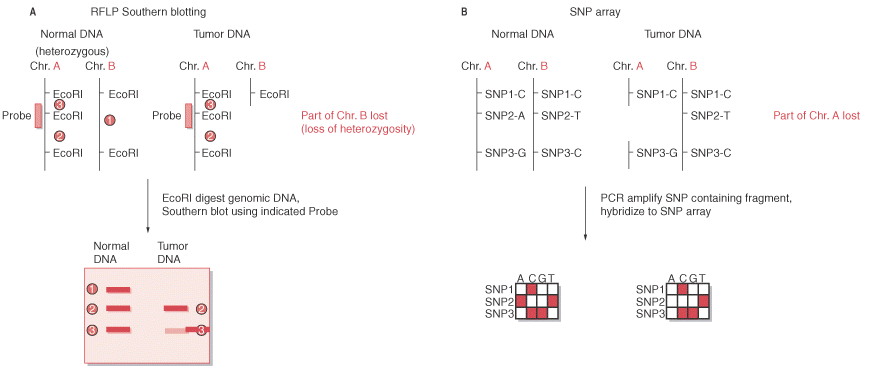 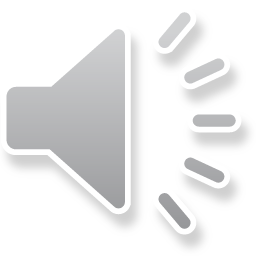 Loss of heterozygosity (LOH)
Germline DNA is compared with tumour DNA in heterozygote individuals: 
LOH is found when in tumour DNA one band disappears
Axin1
Deletions detected with microsatellites
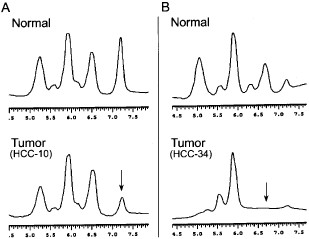 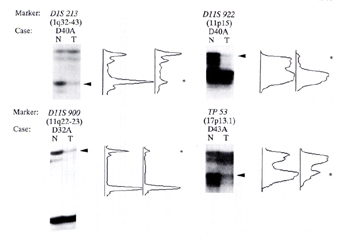 From Taniguchi et al , 2002
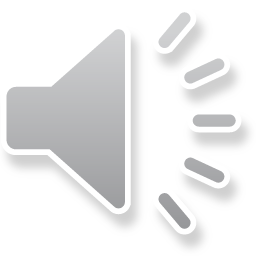